Enseignement optionnel de seconde Biotechnologies
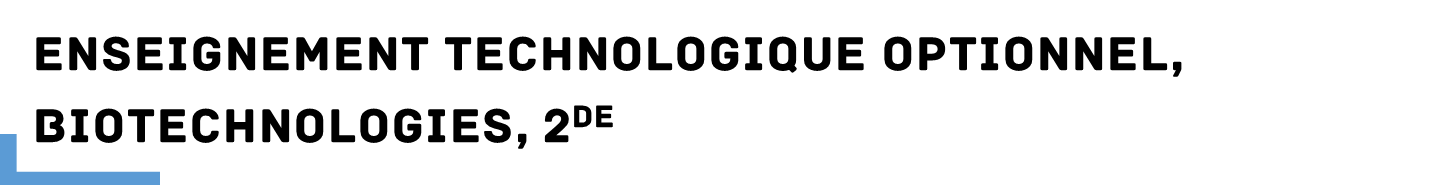 Appréhender les biotechnologies dans toute leur complexité, à la fois scientifique, technologique et sociétale.
Responsabilité civique
Faire découvrir : 
les différents domaines d’application ;
les pratiques au laboratoire ;
les secteurs d’activités professionnelles,
Enseignement optionnel de seconde  
biotechnologies
Développer :
les projets de poursuites d’études ;
la responsabilité civique.
métiers
monde
laboratoire
2
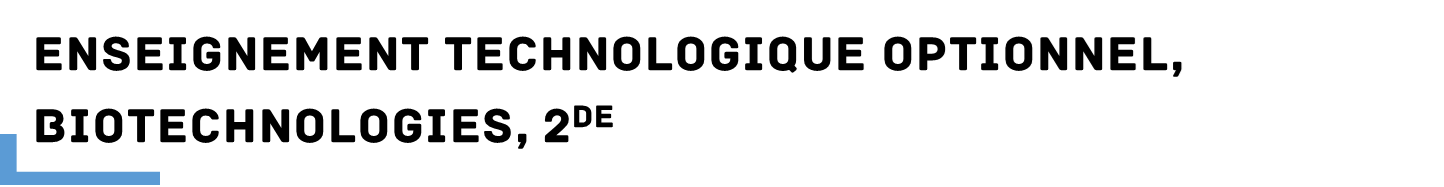 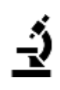 Expérimentations au laboratoire
Dimension numérique 
accès à l’information
exploitation
pratiques collaboratives
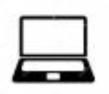 Enseignement optionnel de seconde  
biotechnologies
Ouverture sur l’extérieur
visites, interventions de professionnels
communiquer à l’extérieur de la classe
monde
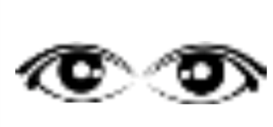 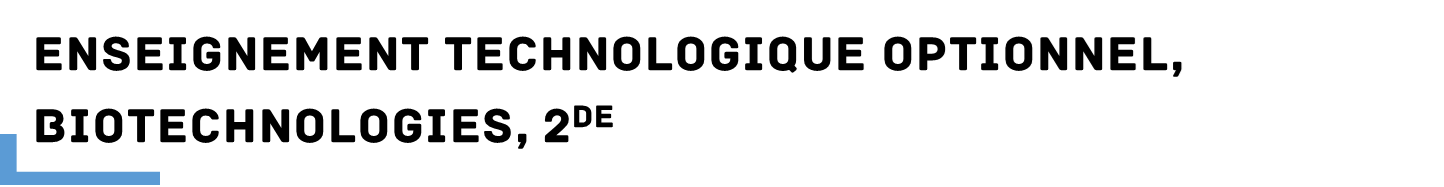 Visites d’entreprises
Rencontre avec des professionnels
Mise en œuvre de projets
Publication des travaux
Découverte des domaines : bioArt, bioindustries, environnement, santé, recherche et génie génétique
Appropriation de l’environnement du laboratoire, démarche d’analyse des risques, cadre règlementaire
Visites de laboratoires
Études de procédures
Enseignement optionnel de seconde  
biotechnologies
Travail en groupe
Mentorat par un professionnel
Stages d’observation
Repérage des poursuites d’études
Identification de ses aptitudes et découverte des métiers
Mise en œuvre expérimentale
Confrontation au réel 
Innovation technologiques
Projets d’actualité engageant le citoyen
Développement de compétences sociales : autonomie, posture responsable, réflexion critique, dimension éthique